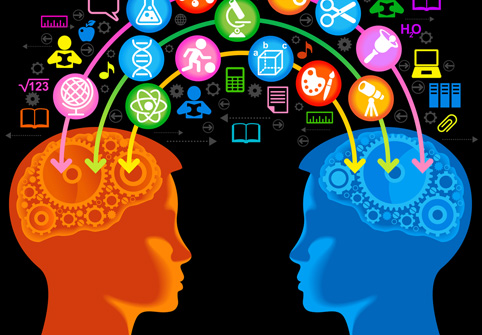 360° of Learning
Levels of Student Learning Outcomes and How They are Related
Lisa Phares Marchand
 Professor of English as a Second Language 
Cosumnes River  College, Sacramento, CA
General Education and Institutional Outcomes Statements Guide Programs & Influence their Outcomes Statements
ILO Assessments Measure Institutional Effectiveness , Inform Governance & Planning, and Influence Resource Allocation
PLO Assessments Inform Program Improvement & Resource Allocation
Program Learning Outcomes Statements
Guide Curriculum
Course Outcomes Assessments Inform
PLO Assessment
Course, Program & GE Outcomes Assessments Inform ILO Assessments
Course and Program Outcomes Assessments Inform GELO Assessment
Course Learning Outcomes    Statements Guide Content,    Materials, and Instruction
Course Outcomes Assessments Guide Instructional
Improvement
Parameters for Conceiving, Evaluating, or Revising Learning Outcomes
The Concept of Outcomes Mapping
We talk about mapping SLO’s in at least three ways.
SLO’s at the course level “map” to the instructional materials, methods, and activities that guide students toward achieving the habits of mind, skills, and knowledge that the course SLO’s define.
SLO assessments from courses, programs (including “discipline clusters” or “metamajors”), and extracurricular activities “map” to Institutional SLO’s and General Education SLO’s for students earning degrees or transferring. Course and Program SLO measures (should) play a direct role in assessing GELO’s and ILO’s.
Institutional Outcomes assessments “map” to, and inform ongoing improvements to, all organizational units, their responsibilities, and their functions.
The Hierarchy of Outcomes: Specific to General
Institutional SLO’s
Data Inform Decision-Making
Program SLO’s
INSTITUTIONAL EFFECTIVENESS
Course SLO’s
Most General:
Categories of outcomes for students having attained any specific learning goal at the college
More General:
Guide curricular decisions

Guide and measure student learning across a range of courses
Most Specific:
   Structure course content, methods, and materials

Guide and measure student learning
RESOUIRCE ALLOCATION
Institutional/College-wideLearning Outcomes
Over-arching categories of outcomes attained by students who have met any specific learning goal at the college
Programmatic: Students can master the learning outcome by following a designated pathway to achieve any of a variety of educational goals.
Measurable: Attainment of the learning outcome can be measured by assessment of one or more SLO’s in courses, programs of study, extracurricular activities, and student service programs.
Comprehensive: Students who successfully complete an educational goal will have achieved an appropriate set of learning outcomes that affirm ability to:
Use reasoning skills and critical habits of mind to collect and analyze information in order to solve problems.
Communicate effectively in a variety of modes.
Employ technology.
Participate in society as a culturally competent and socially responsible community member who promotes sustainability.
“Program  Learning Outcomes”
…the concept may need some refinement.
“Program” 	=
certificate
courses
degree
services
activities
OTHER
Organizational Units have “Program Learning Outcomes”
…but they aren’t all alike…
PROGRAMS
Instructional Programs
Non-Instructional Programs
Curricular Programs
The GE Program
Special Programs
Extra-Curricular Programs
Administrative Programs
PATHWAY Student Support Programs
The GE Program
The General Education Program:
Language and Rationality Courses
Humanities Courses
Social & Behavioral Science Courses
Natural Science Courses
Living Skills Courses
General Education Outcomes
Accommodate Articulation with Transfer Institutions
Comprehensive: General Education Program Outcomes delineate students’ ability upon completing any course of study for a degree or transfer. Students transferring or earning degrees have met learning outcomes across a range of disciplines including:
Languages and Rationality 
with competencies in English composition, Communication, Analytical Thinking, and Mathematics
Humanities
Living Skills
Natural Science
Social and Behavioral Science 
including American Institutions and Ethnic/Multicultural Studies
Curricular: Guide decisions about courses and their requirements within and across programs, majors, and discipline clusters.
Measurable: On-going assessment informs revisions to improve educational opportunities in order to afford students a learning experience with goals and rigor parallel to those provided by any state college or university.
PROGRAM      =
An Extra-Curricular Program:
Comprised of a set of roles filled by Out-of-Class Instructional Personnel
Direct Interaction with individual students
Coordination with  colleagues in Curricular Programs
Non-curricular workshops/ teaching events
Responsibility for materials to support curricular programs
Further contribute to institutional learning outcomes
PROGRAM      =
Non-Curricular Program:
Comprised of the Duties and Functions of Out-of-Class Personnel
Job Description
Job Description
Job Description
Job Description
Job Description
No matter how the program outcomes are described, outcomes need to be assessed.
Right?
Outcomes Assessment:
Assessment
Data Analysis/Dialogue
Improvement
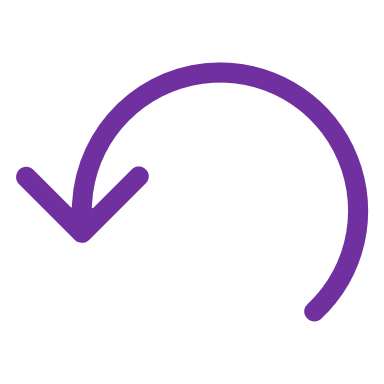 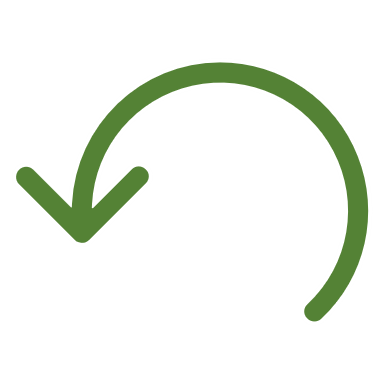 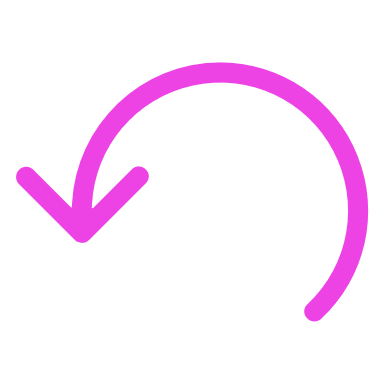 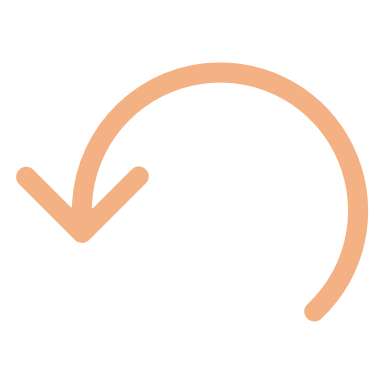 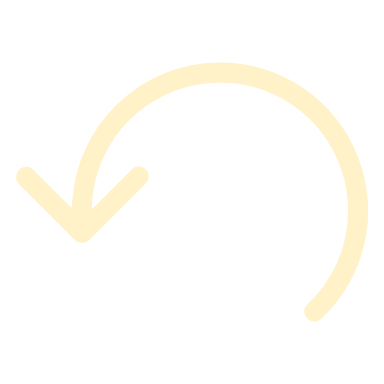 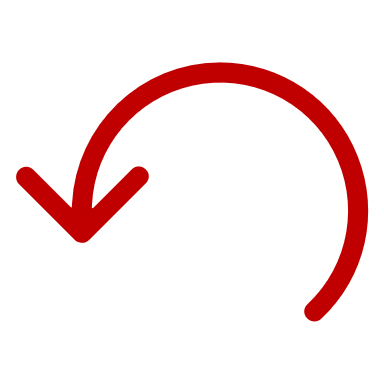 Assessment
Data Analysis/Dialogue
Assessment
Improvement
Assessment
Data Analysis/Dialogue
Data Analysis/Dialogue
Improvement
Improvement
So … how is all this supposed to make SLO work more meaningful?
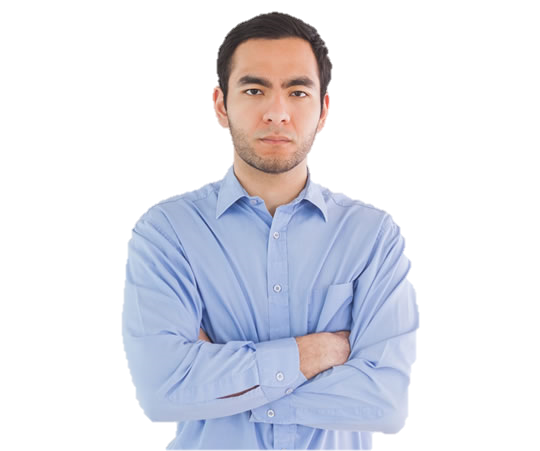 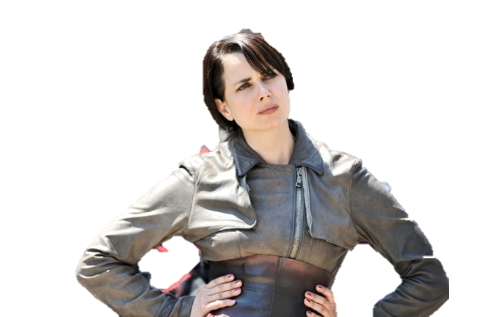 Instructional Program Outcomes
Curricular: Guide decisions about courses and requirements for program completion.
Measurable: On-going assessment informs revisions to improve programmatic efficacy.
Comprehensive: Program Student Learning Outcomes delineate abilities of successful completers to:
Communicate a complex understanding of content matter of the discipline.
Demonstrate competence in the habits of mind and technical skills essential to entry into higher levels of study from the discipline.
Use a range of reliable resources to gather appropriate information.
Apply the modes of analysis of the discipline (or metamajors) to solve significant problems.
Exhibit characteristics of ethical decision making based on cultural competence and personal responsibility for social justice and sustainability.
Accommodate Articulation with Transfer Institutions
PROGRAM OUTCOMES
Student Learning Outcome
instruction
COURSE CONTENT
Program outcomes guide decisions aboutwhich courses to offer & specify what the courses must enable students to learn. Students in a program need facilities and support services to support their learning.
PROGRAM OUTCOMES
COURSE CONTENT
Needed Facilities, Technology, & Materials
Out-of-Class Support & Human Resources for Student Learning
PROGRAM      =
PROGRAM OUTCOMES
STUDENT LEARNING OUTCOMES
Out-of-Class Support & Human Resources for Student Learning
Needed Facilities, Technology, & Materials Learning
Outcomes in Guided Pathways
Student Learning Outcomes
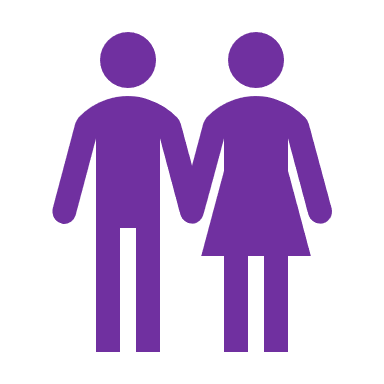 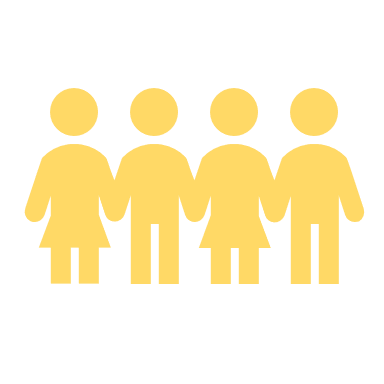 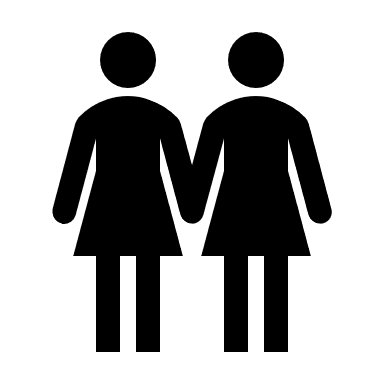 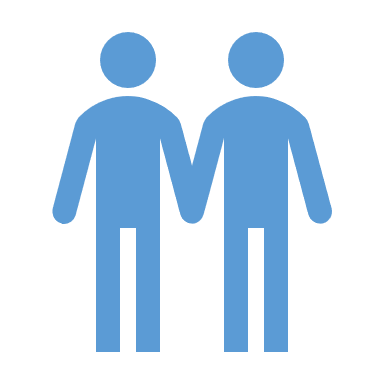 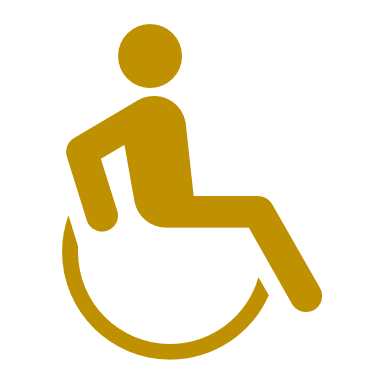 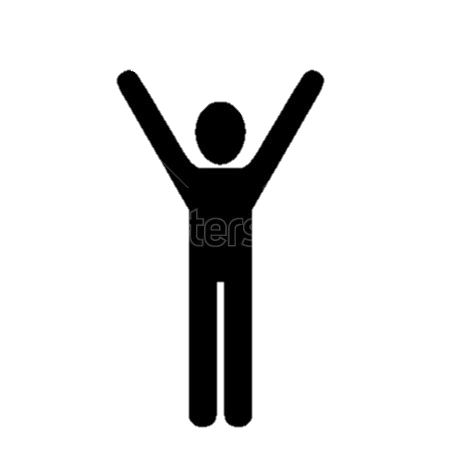 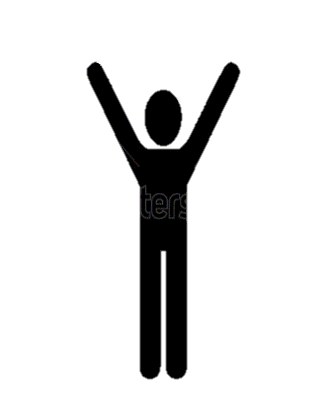 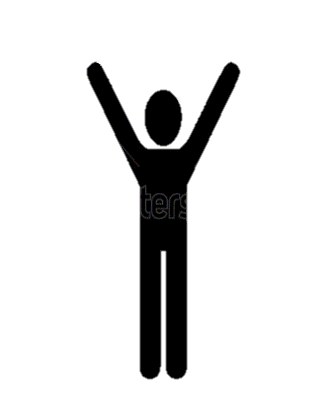 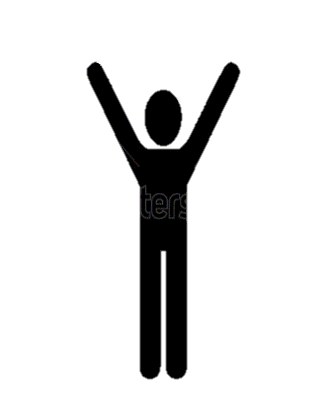 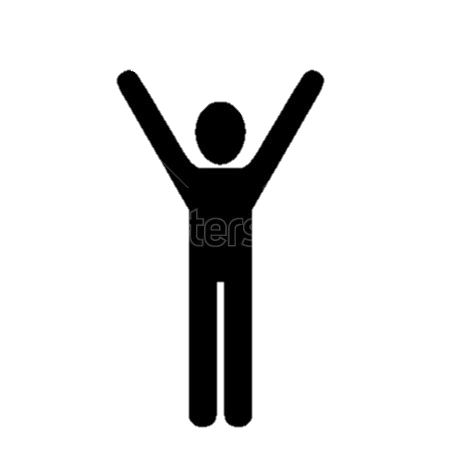 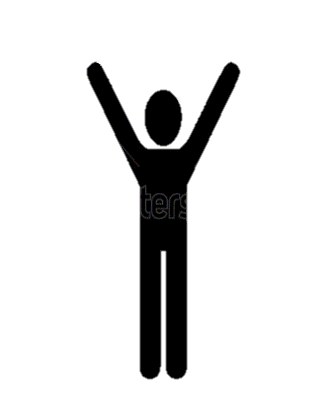 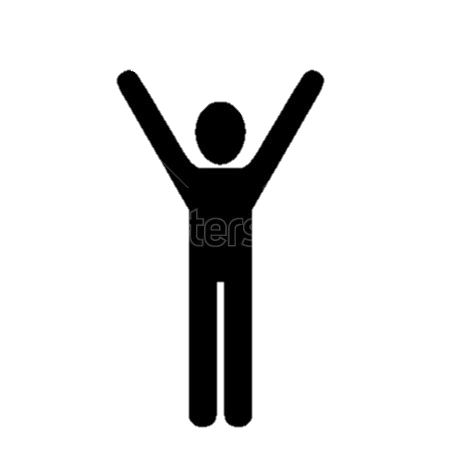 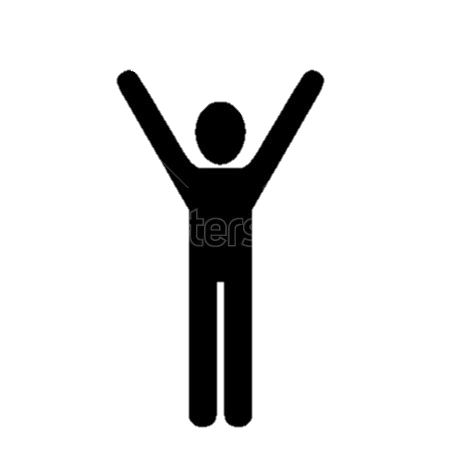 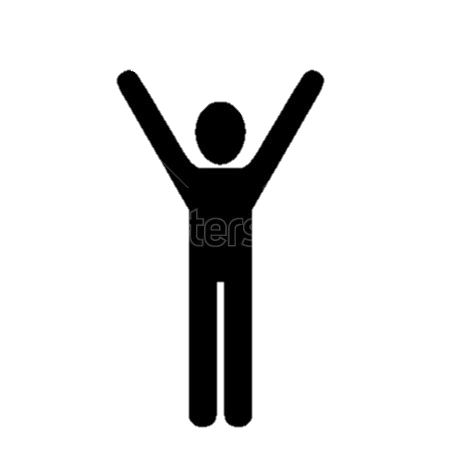 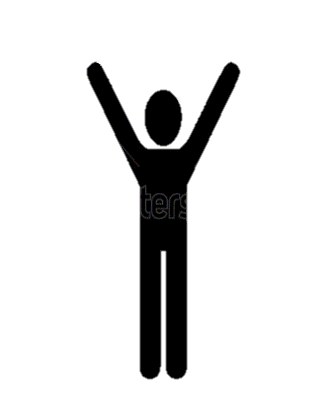 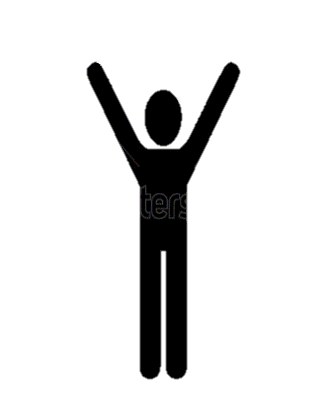 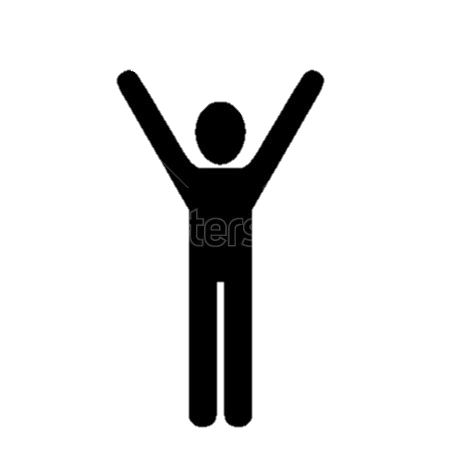 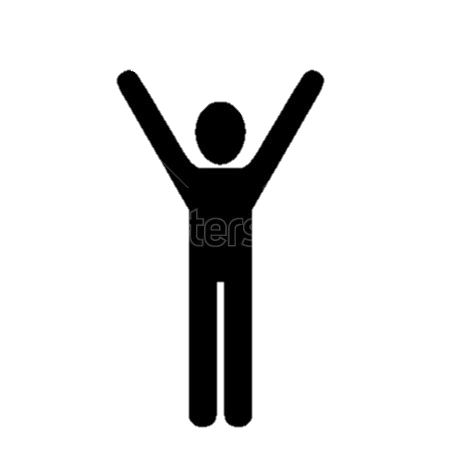 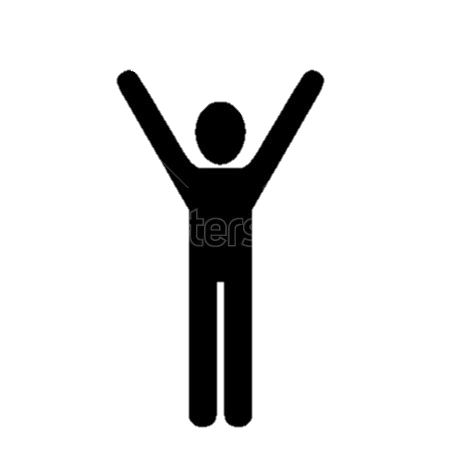 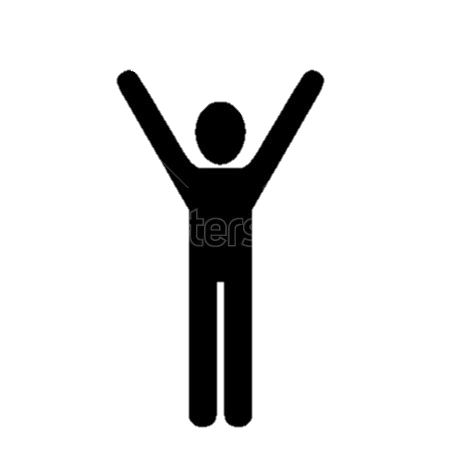 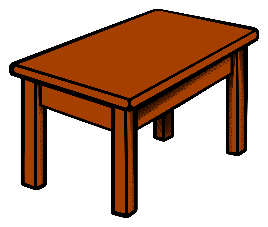 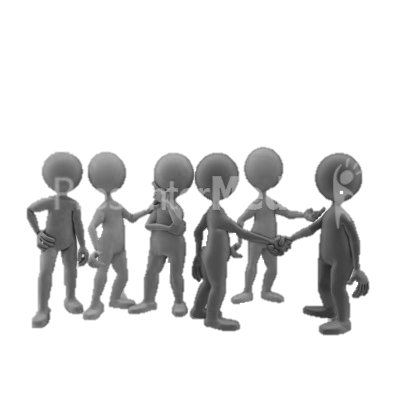 Administrative & Institutional Infrastructure  Outcomes
STUDENT SUPPORT PROGRAMS
ARTICULATION
TRANSFER
WORK PLACE LIAISON
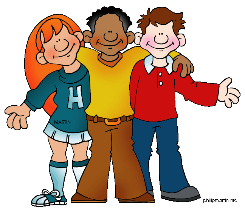 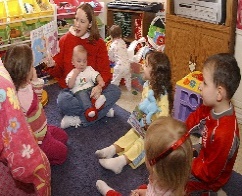 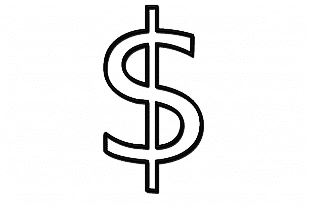 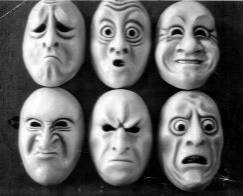 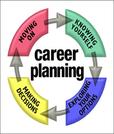 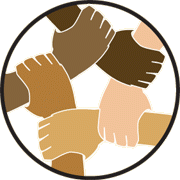 OUTREACH
ASSESSMENT
Bridge
FYE
PATHWAY
Achievement
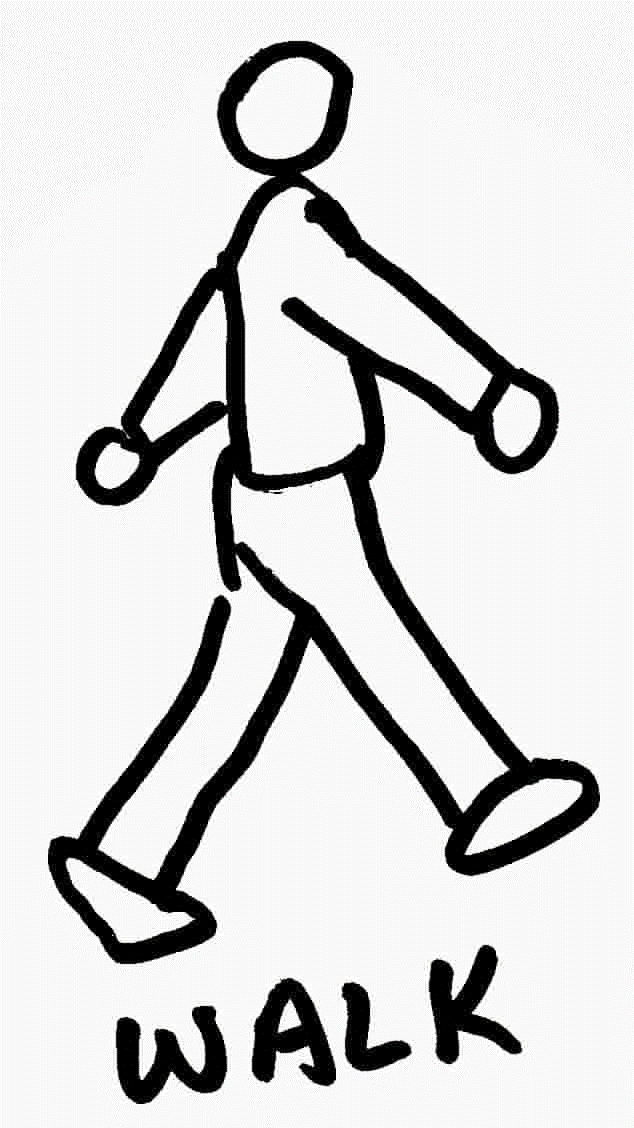 INSTRUCTIONAL SUPPORT PROGRAMS – INSTRUCTIONAL TECHNOLOGY
ADMINISTRATIVE PROGRAMS & CLASSIFIED SERVICES
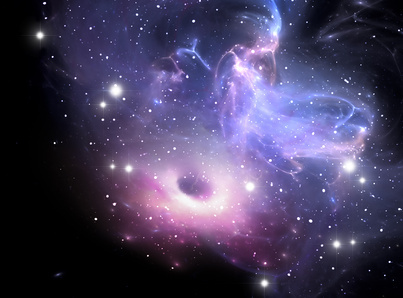 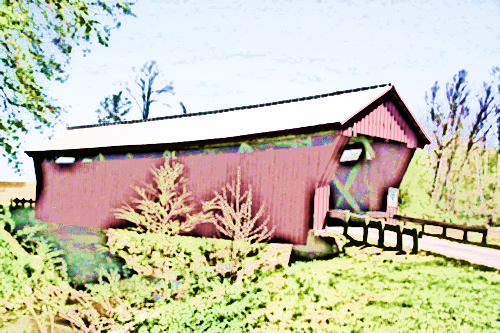 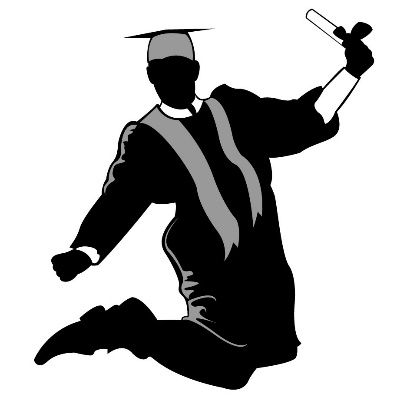 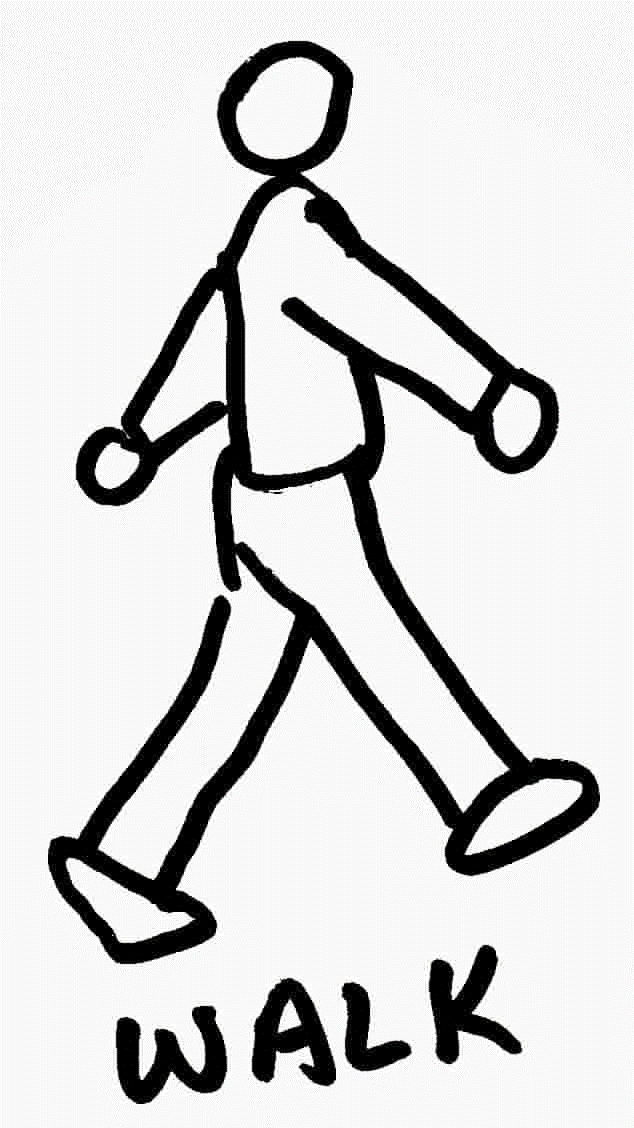 What happens to students in their classes?
Course SLO’s
Curricular: They inform decisions about course content, materials, and instructional activities.
Learner Centric: SLO language is accessible to students and guides their learning in the course.
Measurable: Regular assessment of course SLO attainment guides decisions about how the course is taught, and allows immediate intervention when students fall behind.
Inform Program Learning Outcomes: Achieving course level SLO’s contributes significantly to achieving PLO’s.
Some courses stand to support General Education Learning Outcomes (GELO’s) as well as one or more PLO’s.
Current SLO Assessment Paradigm
SLO Assessment & Reporting
Student Learning
Behaviors
& 
Grading
5 courses x 150 students = 3,000  papers
+ meetings &  SLO Assessments 
& Program Review
Ya gotta be frikin’ kiddin’ me!
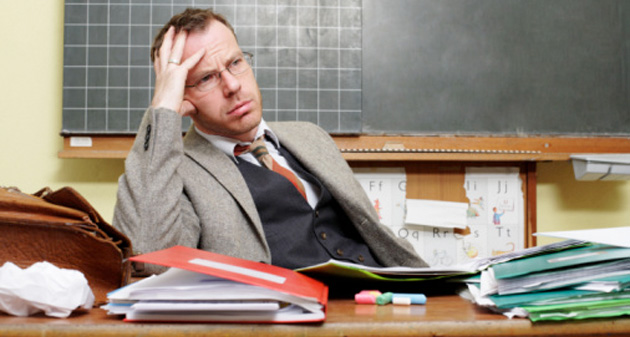 SLO-Centric Instruction is the guided pathway inside the classroom.
In SLO-Centric Instruction,
Student Learning Outcomes are “unpacked” to determine 
course content and lesson design
materials and methodology selection
channels for giving students feedback on their progress
grading schemes that align course grades to outcomes achievement
embedded outcomes assessment
PROGRAM OUTCOMES
objective
Student Learning Outcome
COURSE CONTENT
objective
objective
SLO Assessments
Evidence Based Instructional Design
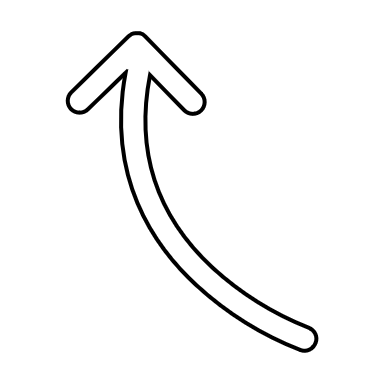 Relevant Support & Learning Environment
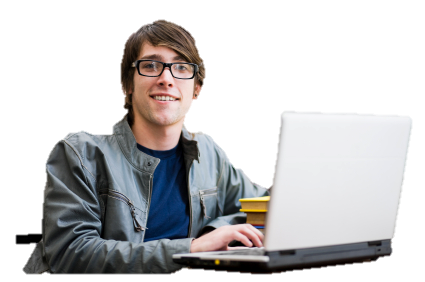 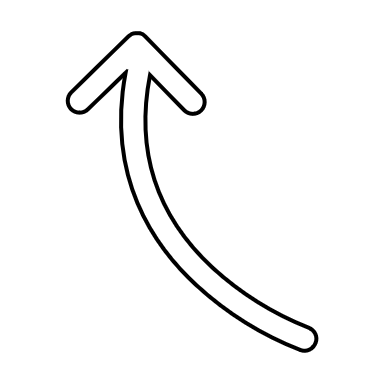 Evidence  Based Resource Allocation
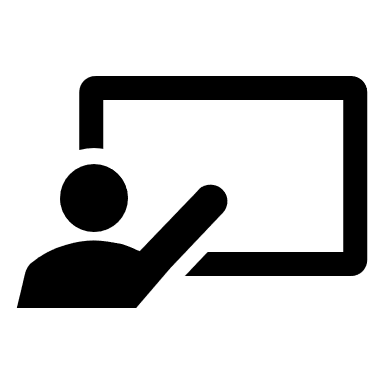 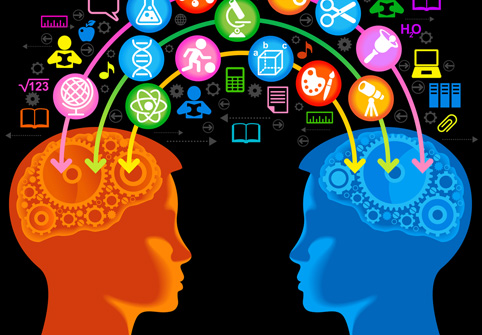 Student success
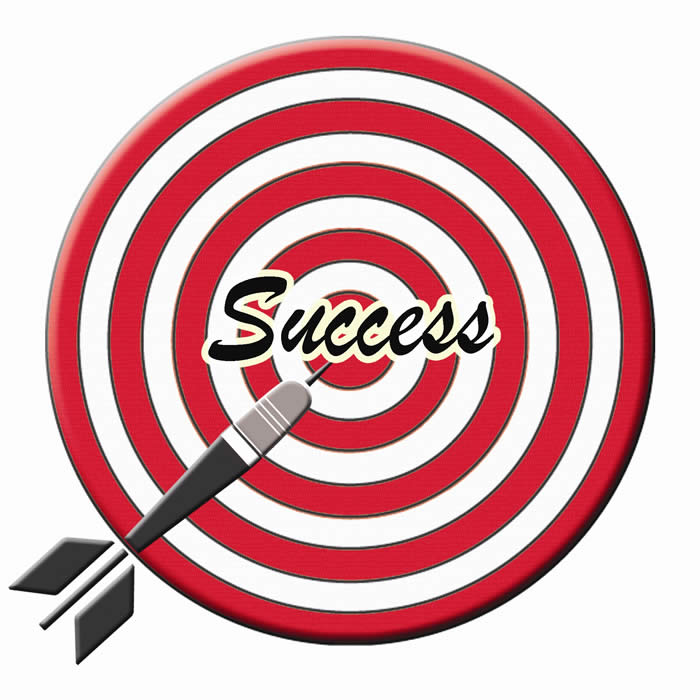 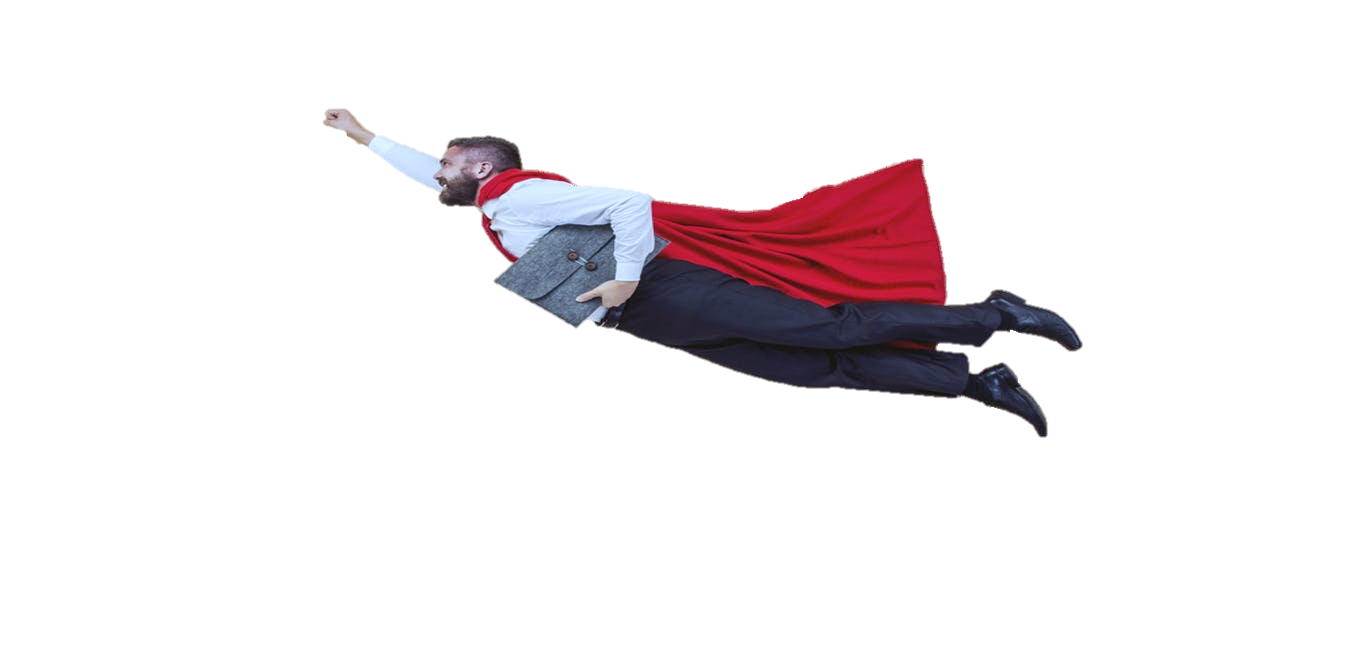